January 2012 Regents Exam
These are the questions from the January exam that contain the material we have covered so far.
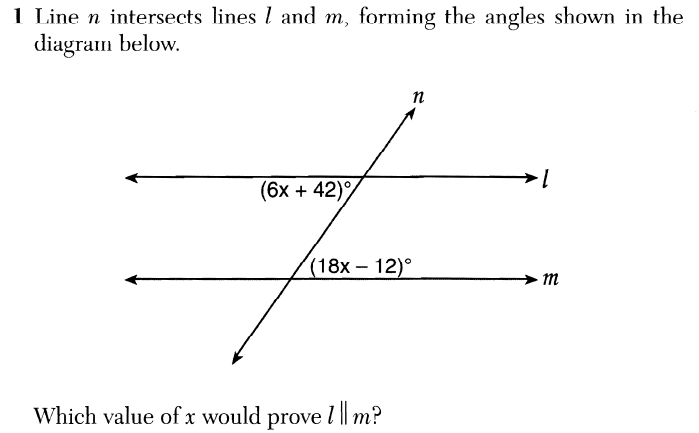 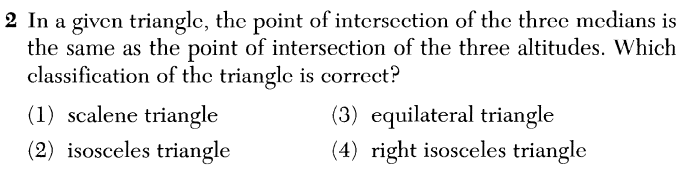 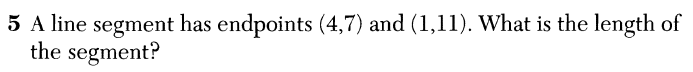 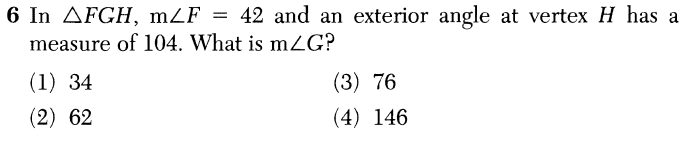 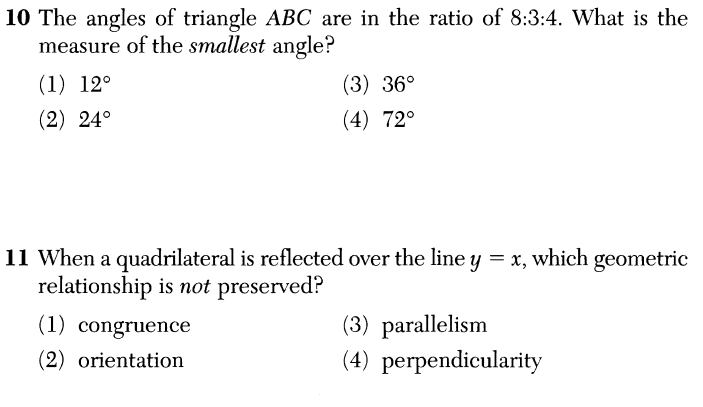 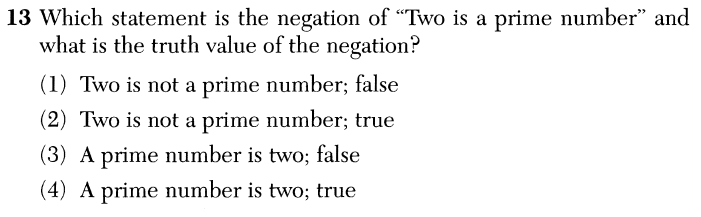 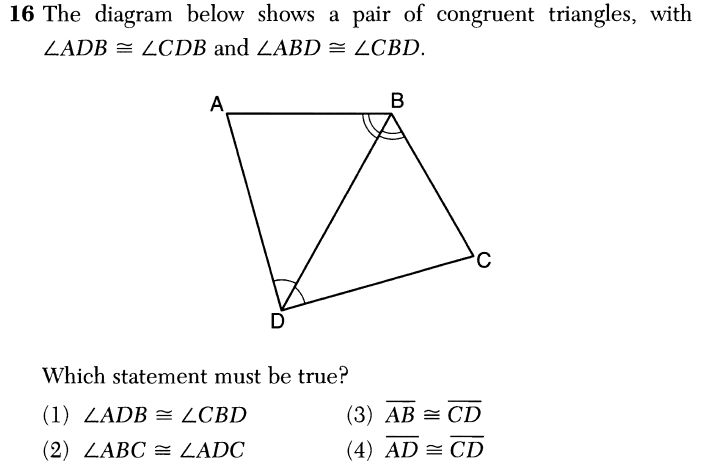 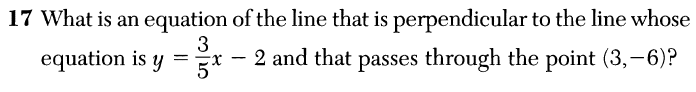 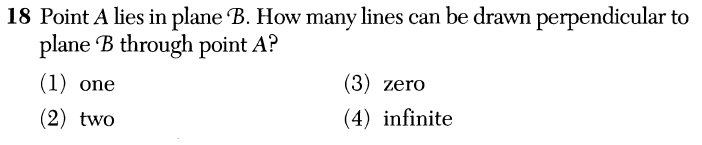 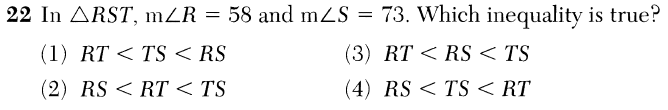 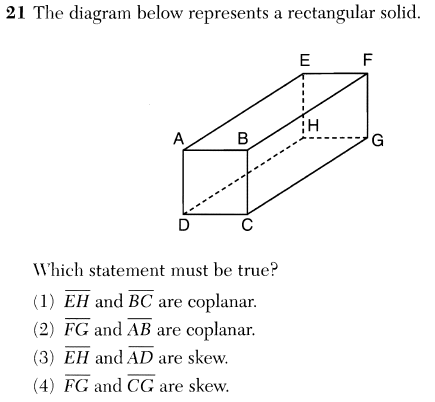 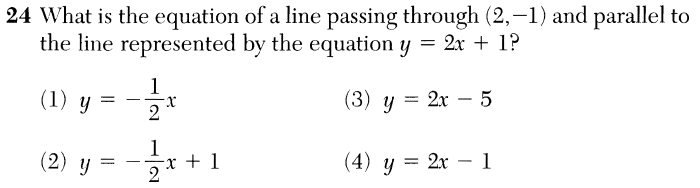 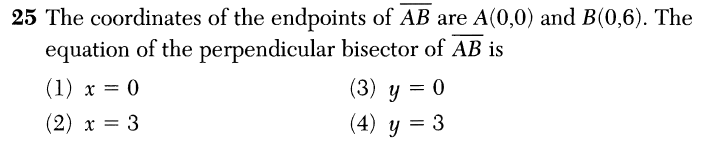 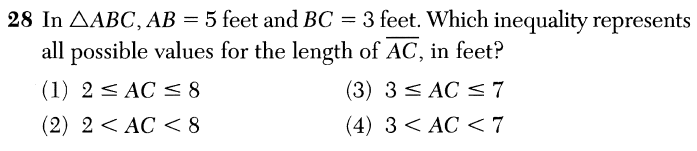 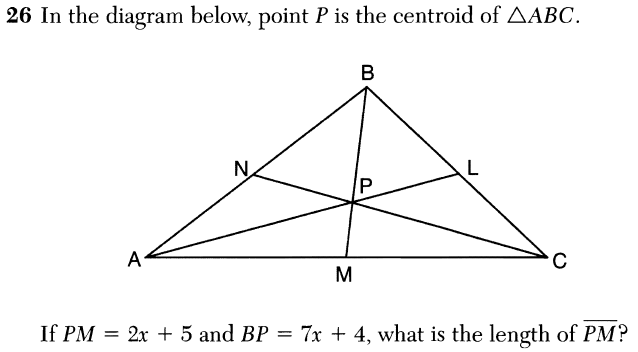 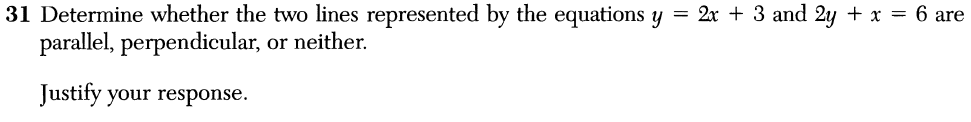 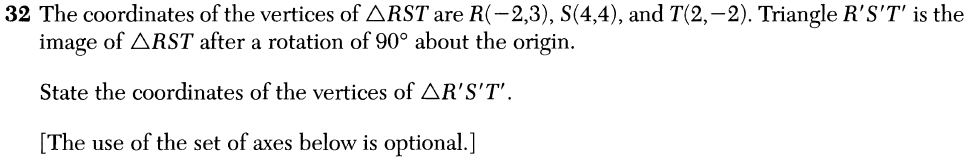 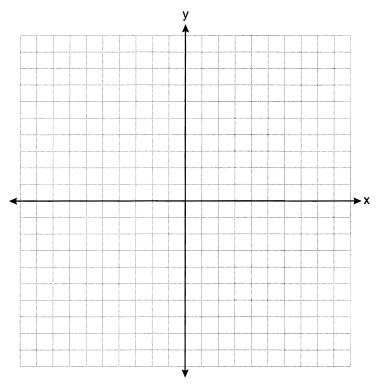 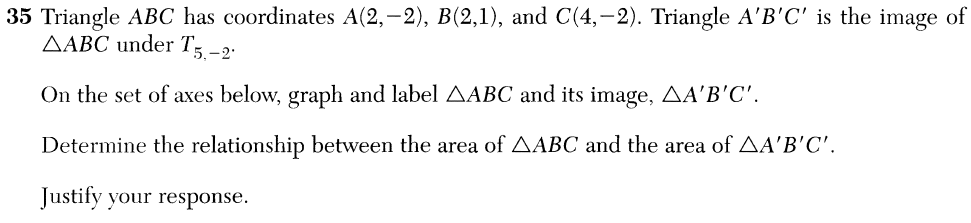 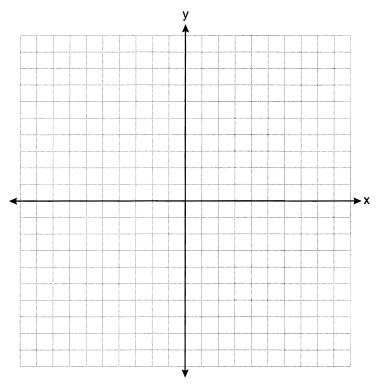 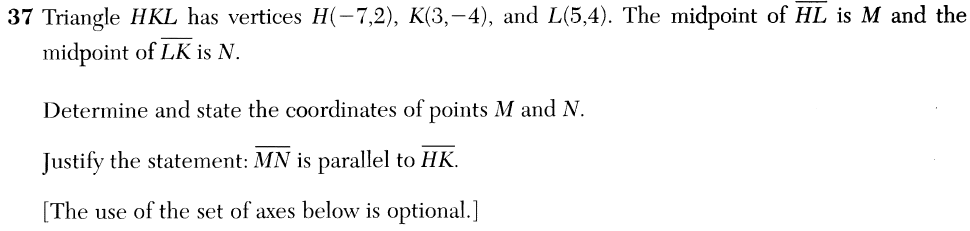 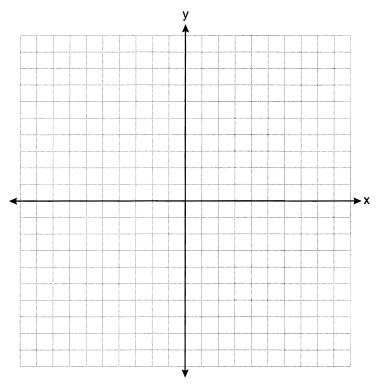 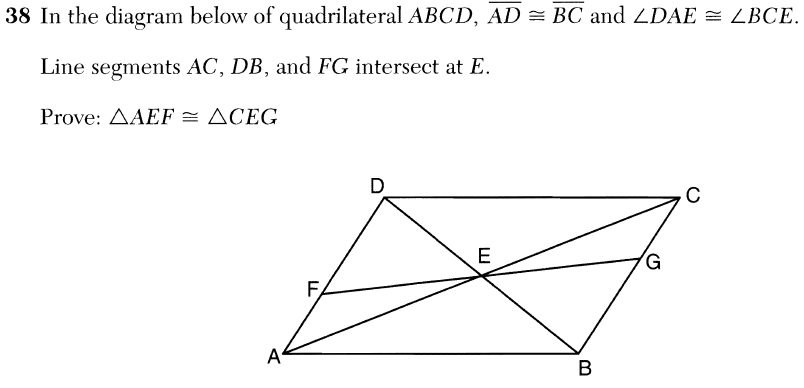